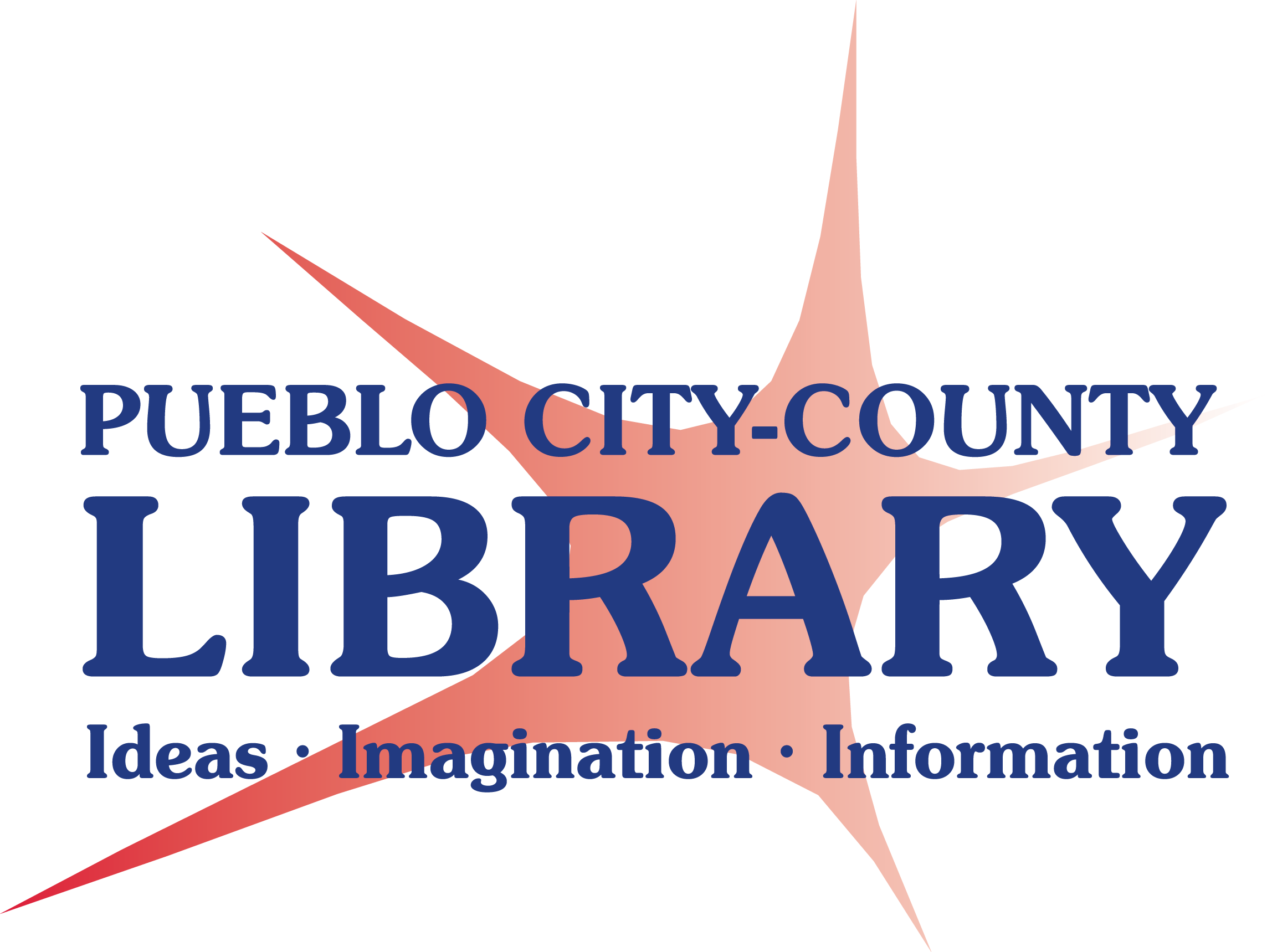 Computer Basics
Today’s Class
What is a computer
What’s inside the computer
Windows 8.10 Operating System
Computer Mouse
What is the Internet
Parts of a Computer
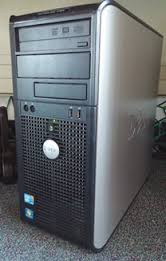 System Unit
Where all the storage and processing is done!
What’s inside the System Unit
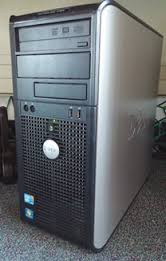 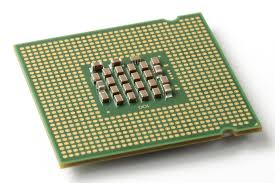 CPU
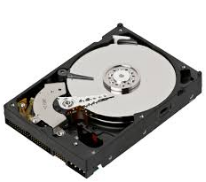 Hard Drive
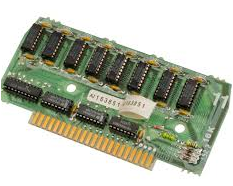 RAM
What is Inside a Computer?
OR….
Hardware
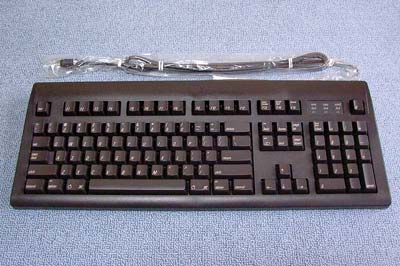 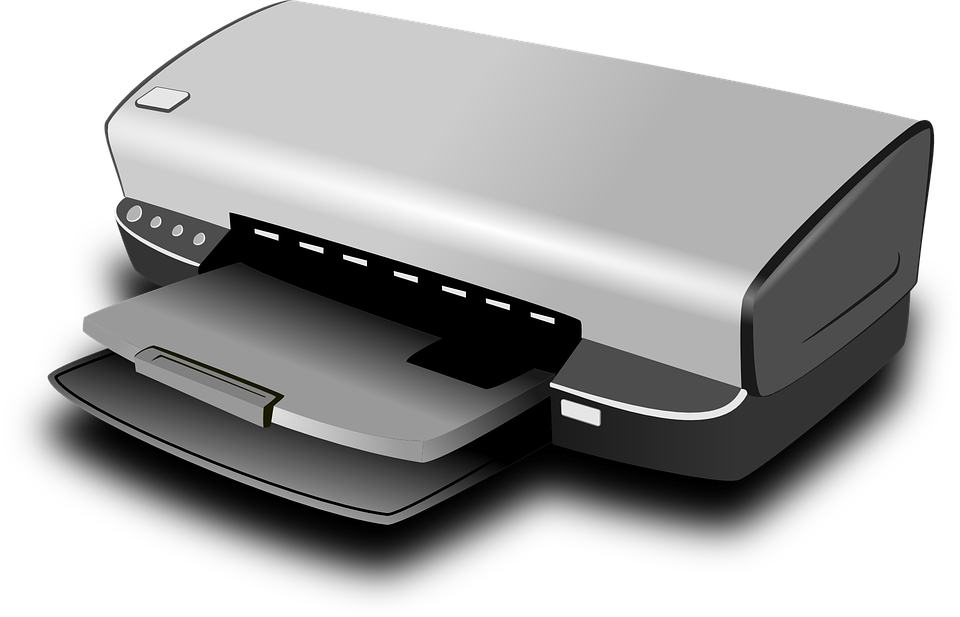 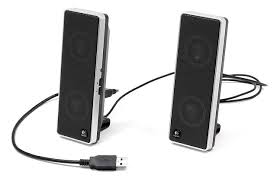 Printer
Keyboard
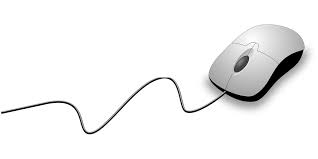 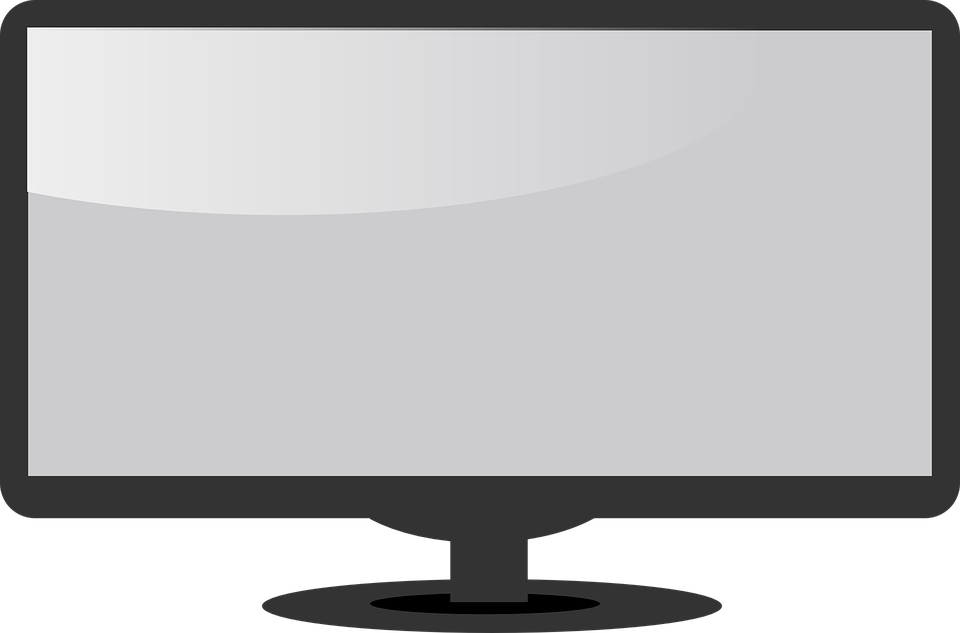 Speakers
Mouse
Monitor
Hardware used for Input
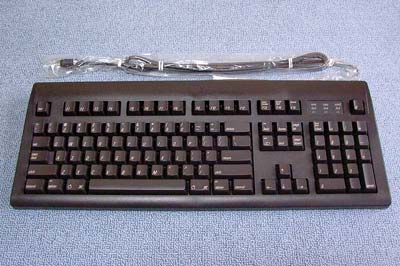 Hardware
We control the Input!
Keyboard
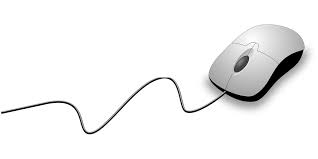 Mouse
Hardware used for Output
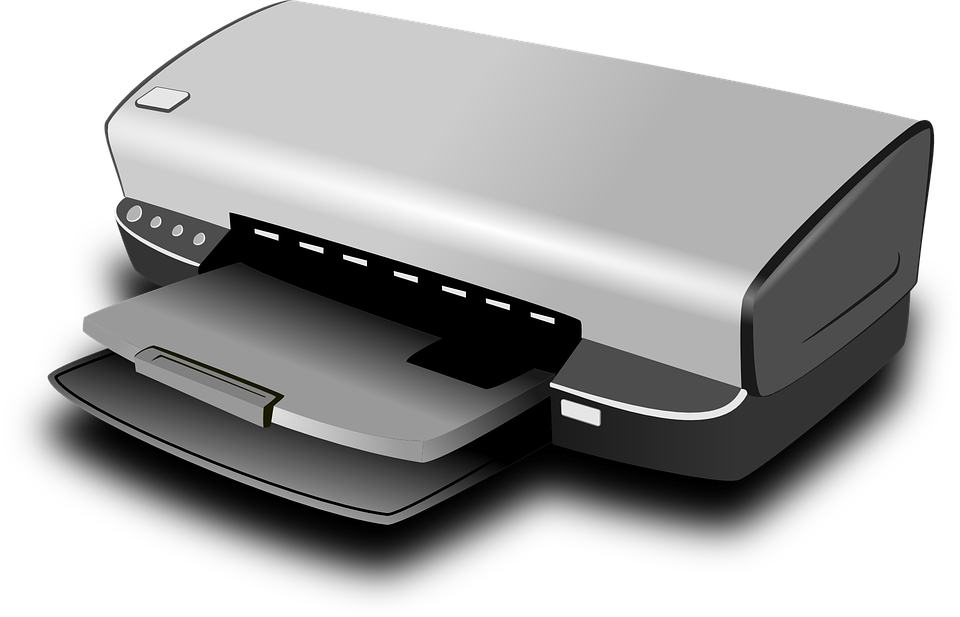 Hardware
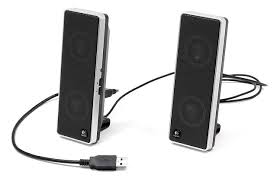 The Output is the Processed data!
Printer
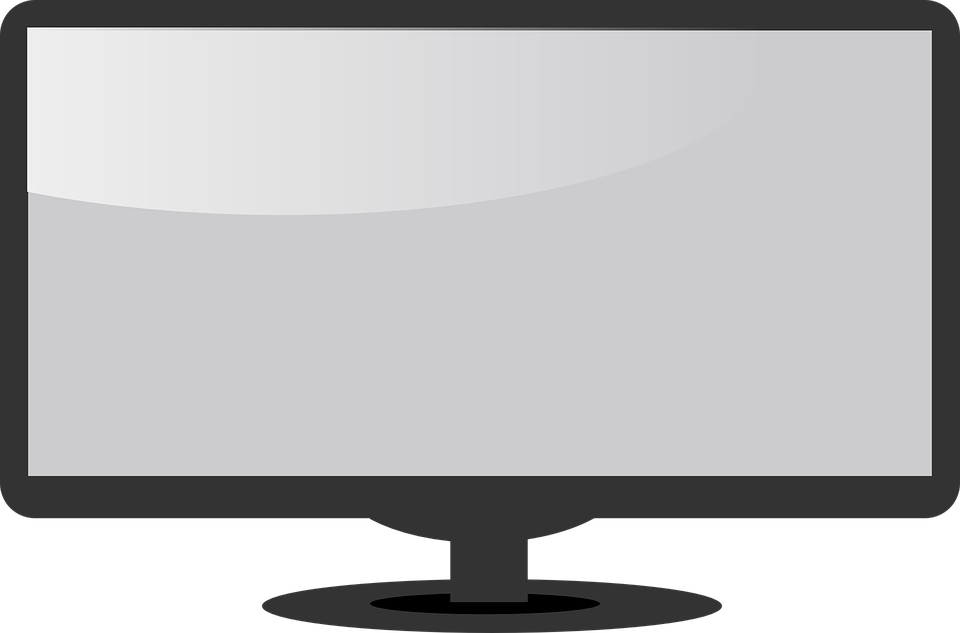 Speakers
Monitor
Software
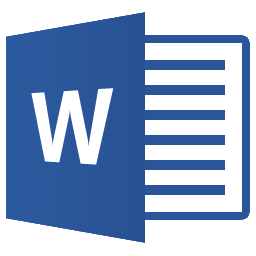 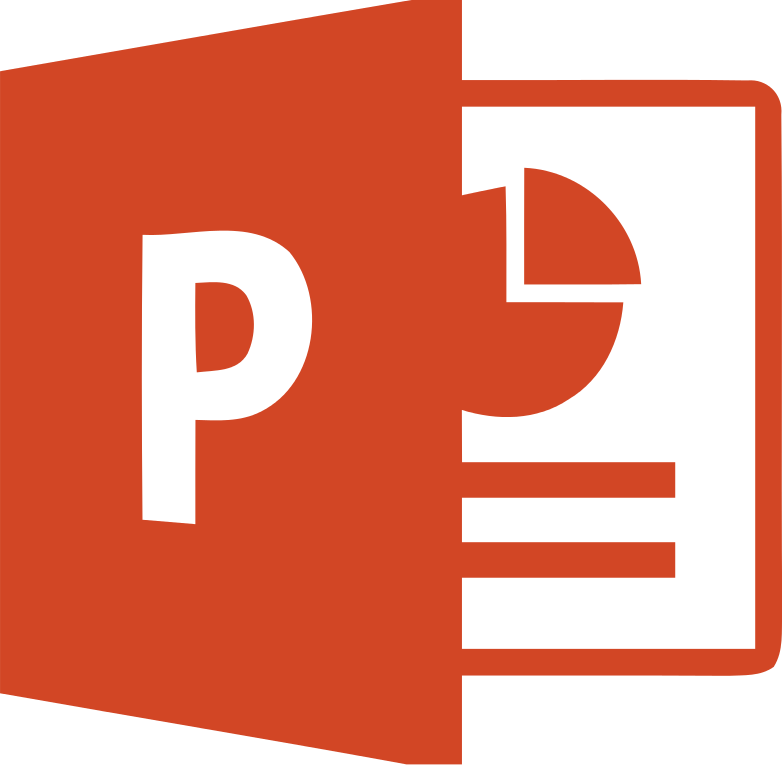 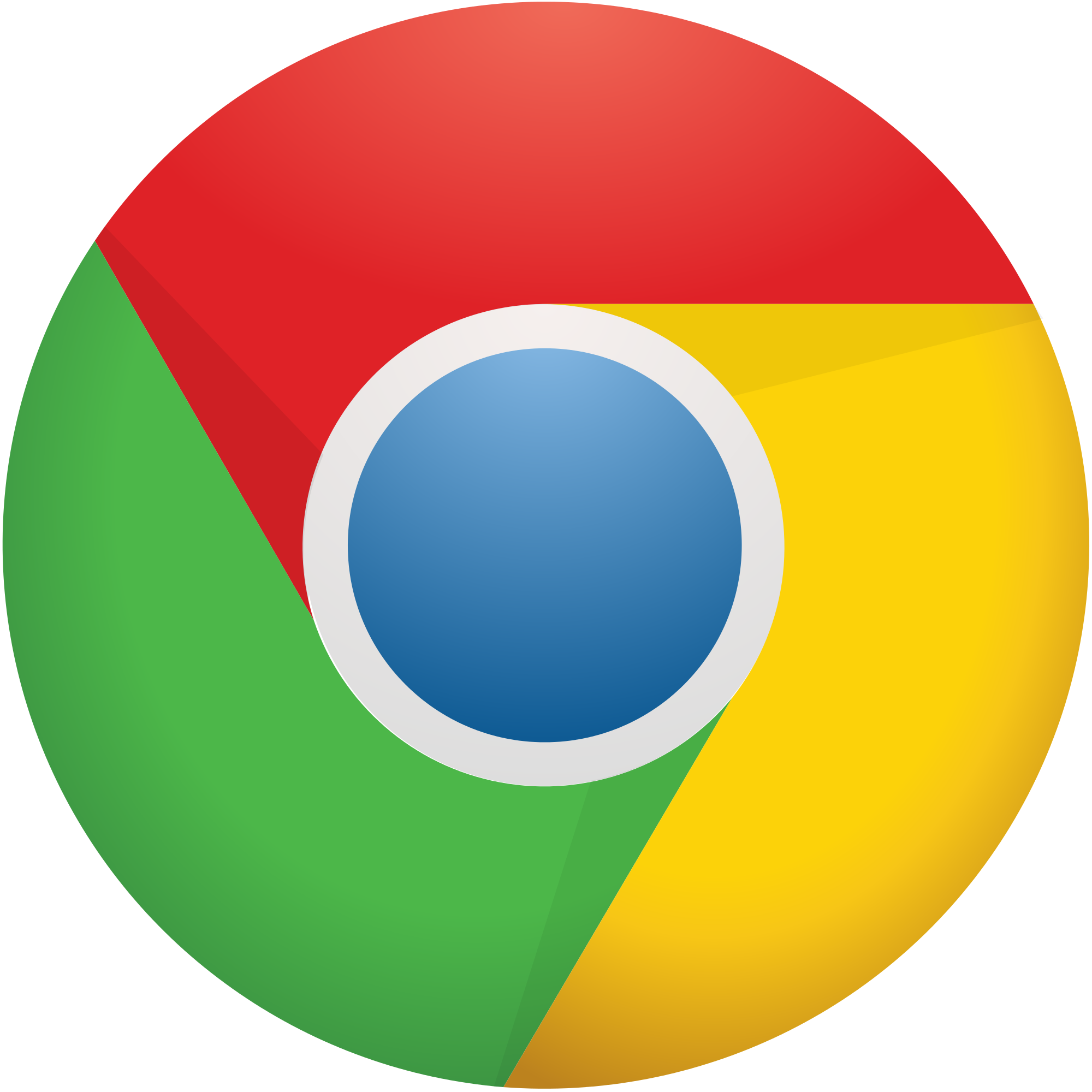 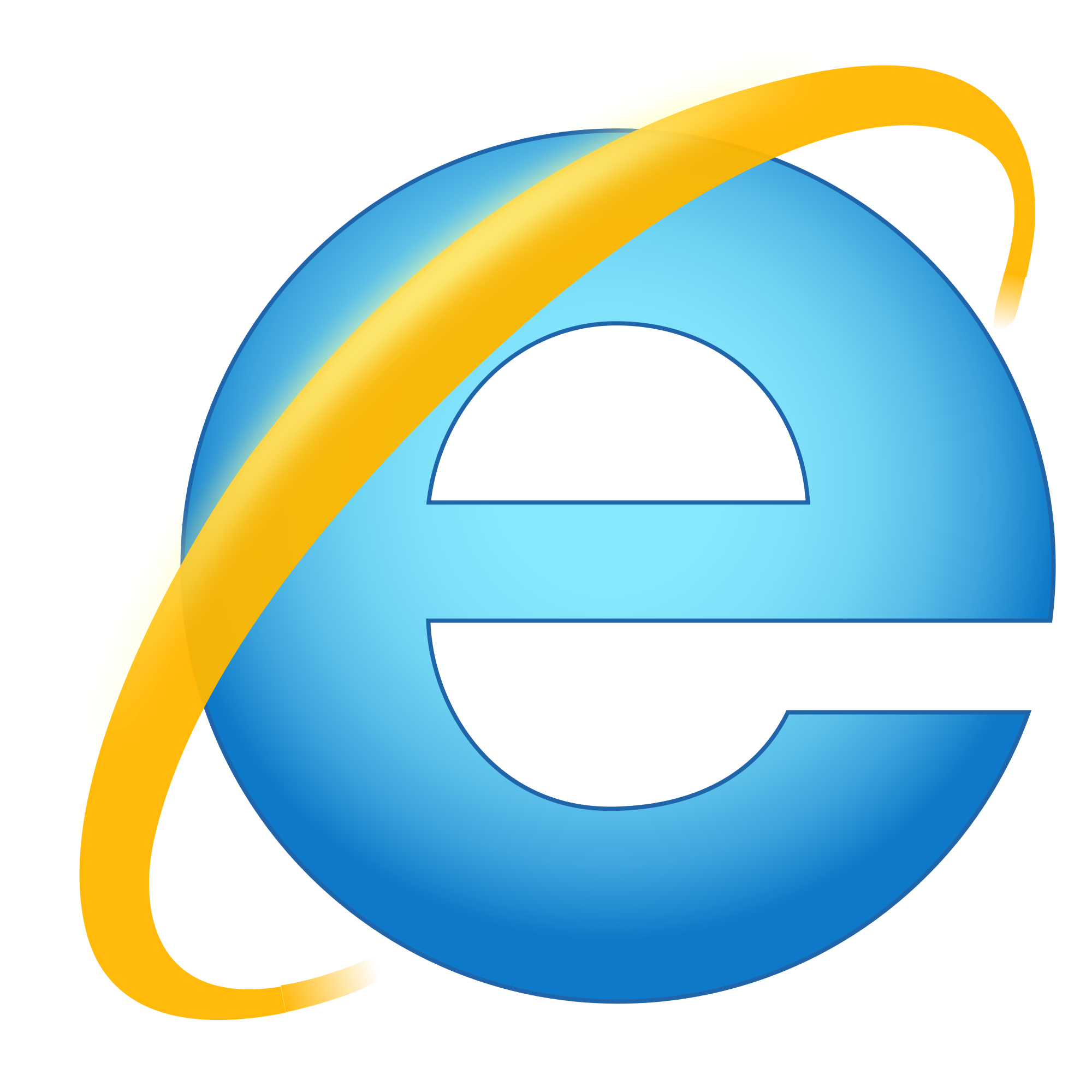 How do we communicate with a computer?
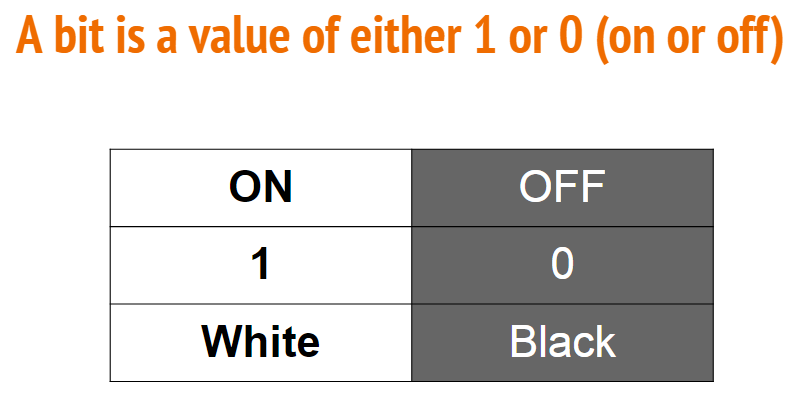 Computers can only read 1’s & 0’s
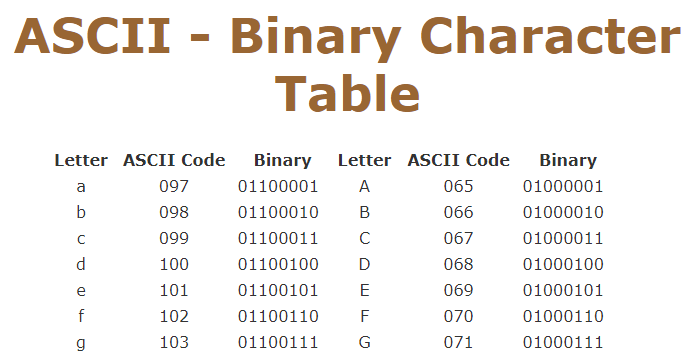 Operating System
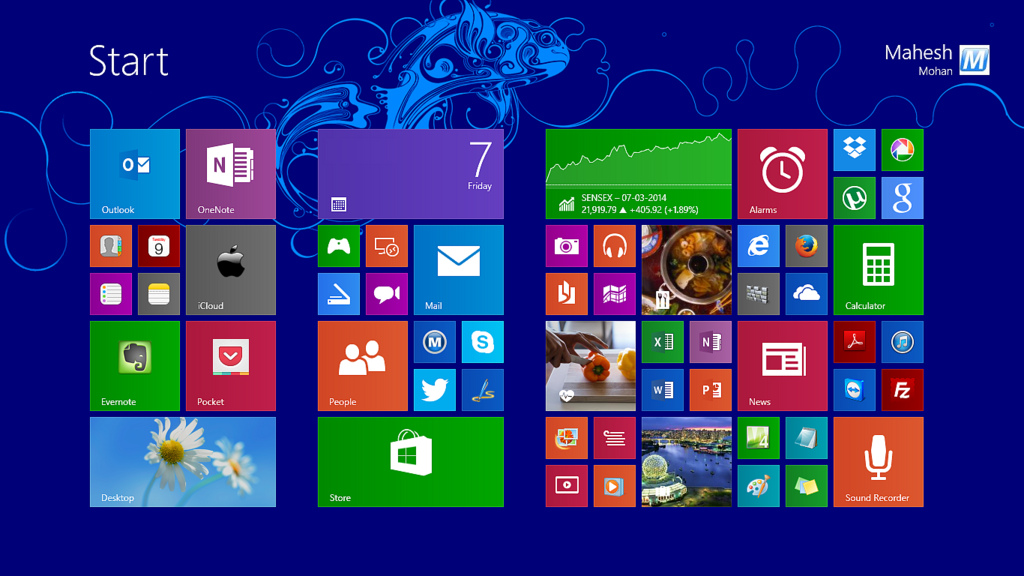 Needed to understand 1’s & O’s
Sends software info to the hardware!
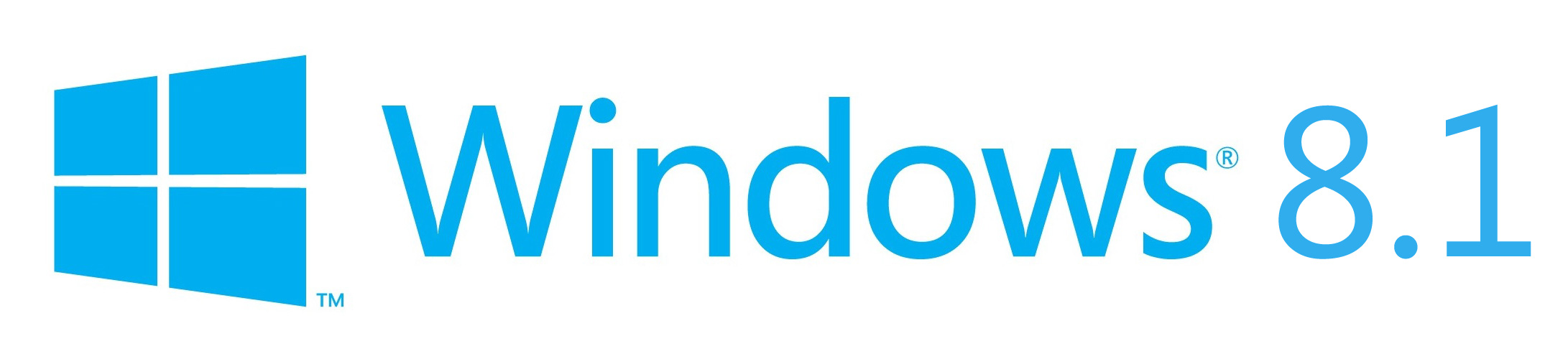 Things to consider if purchasing a computer
Desktop vs. Laptop
Mac or PC
Processor speed
Memory
Storage
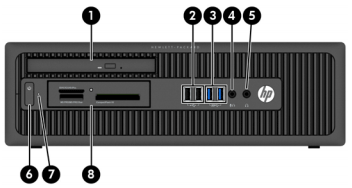 1
5
2
3
4
6
7
8
Inc., H. (n.d.). HP ProDesk 600 G1 Small Form Factor PC - Identifying Components. Retrieved February 06, 2017, from http://h20564.www2.hp.com/hpsc/doc/public/display?docId=emr_na-c03846662
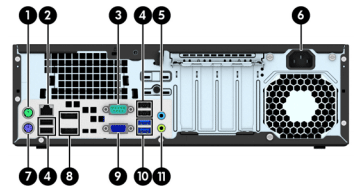 1
2
3
4
5
6
7
4
8
9
10
11
Inc., H. (n.d.). HP ProDesk 600 G1 Small Form Factor PC - Identifying Components. Retrieved February 06, 2017, from http://h20564.www2.hp.com/hpsc/doc/public/display?docId=emr_na-c03846662
Computer Cables
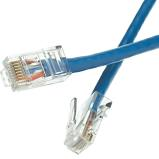 Ethernet Connector
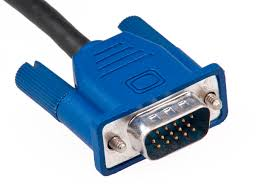 VGA Cable-Video Graphic Adaptor
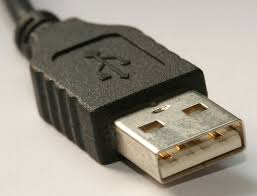 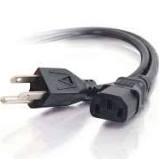 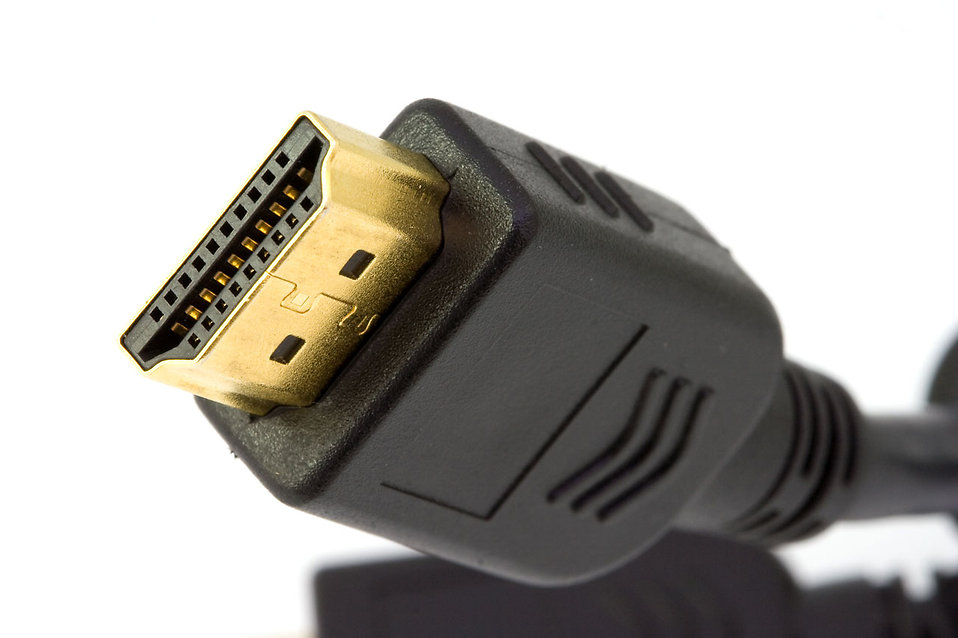 Power Cord
USB Cable-Universal Serial Bus
HDMI Cable-High Definition multimedia interface
Let’s Connect the cables!
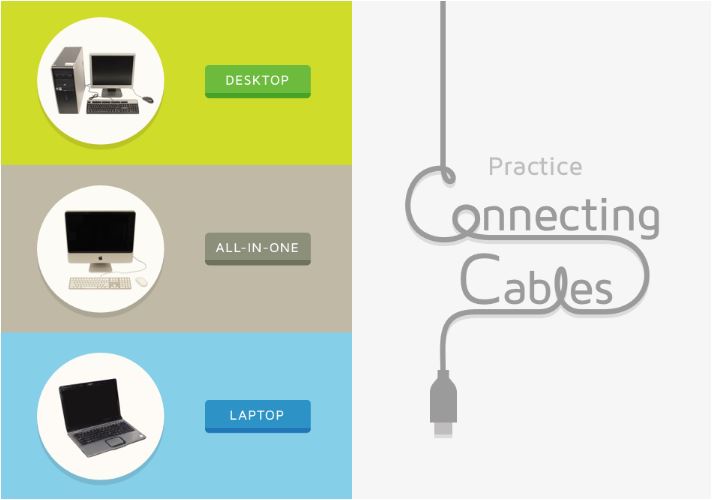 Internet Connection
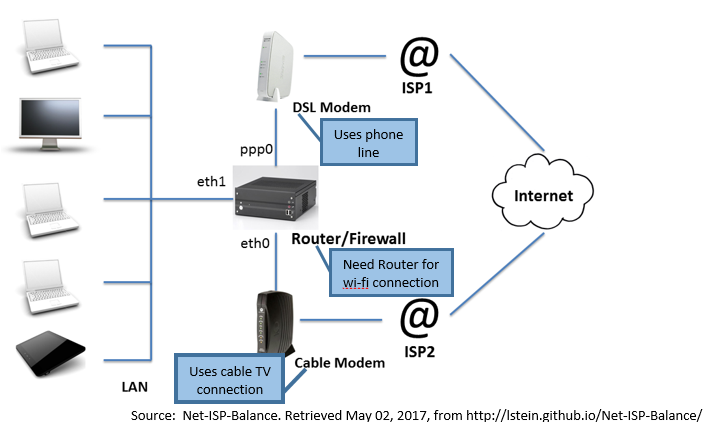 External Storage Devices
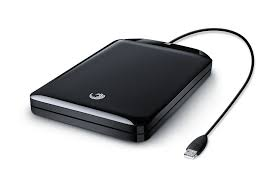 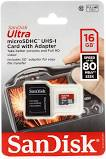 VGA Cable
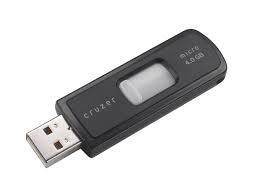 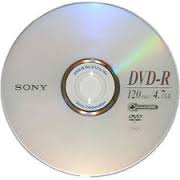 Portable Hard Drive
SD Card
Flash Drive
DVD-R
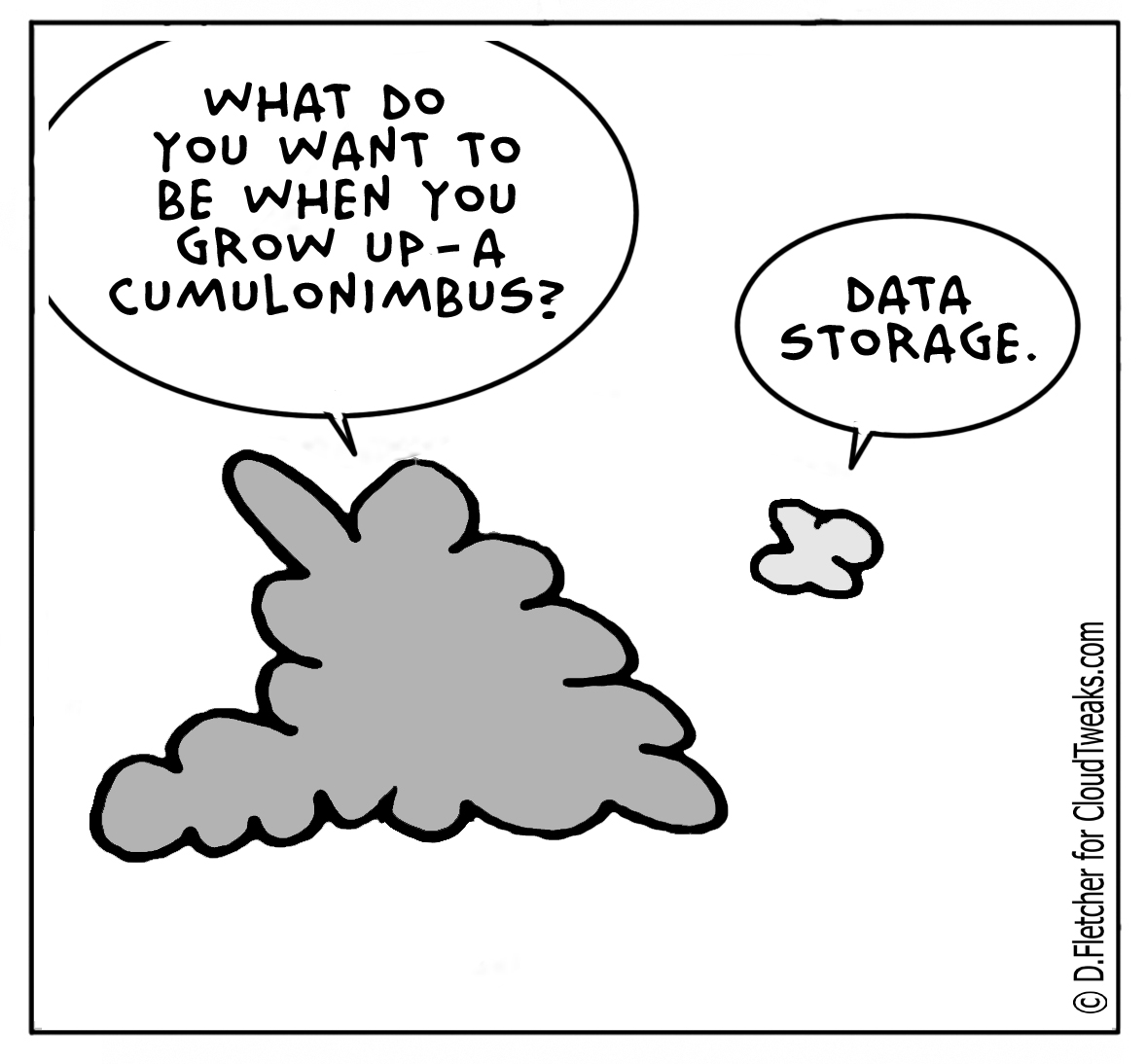 The Cloud?
Keyboard Functions
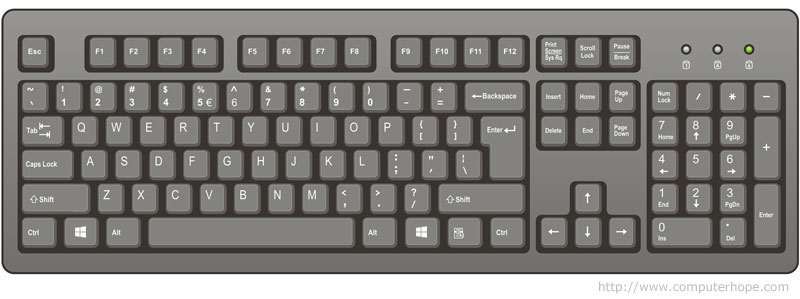 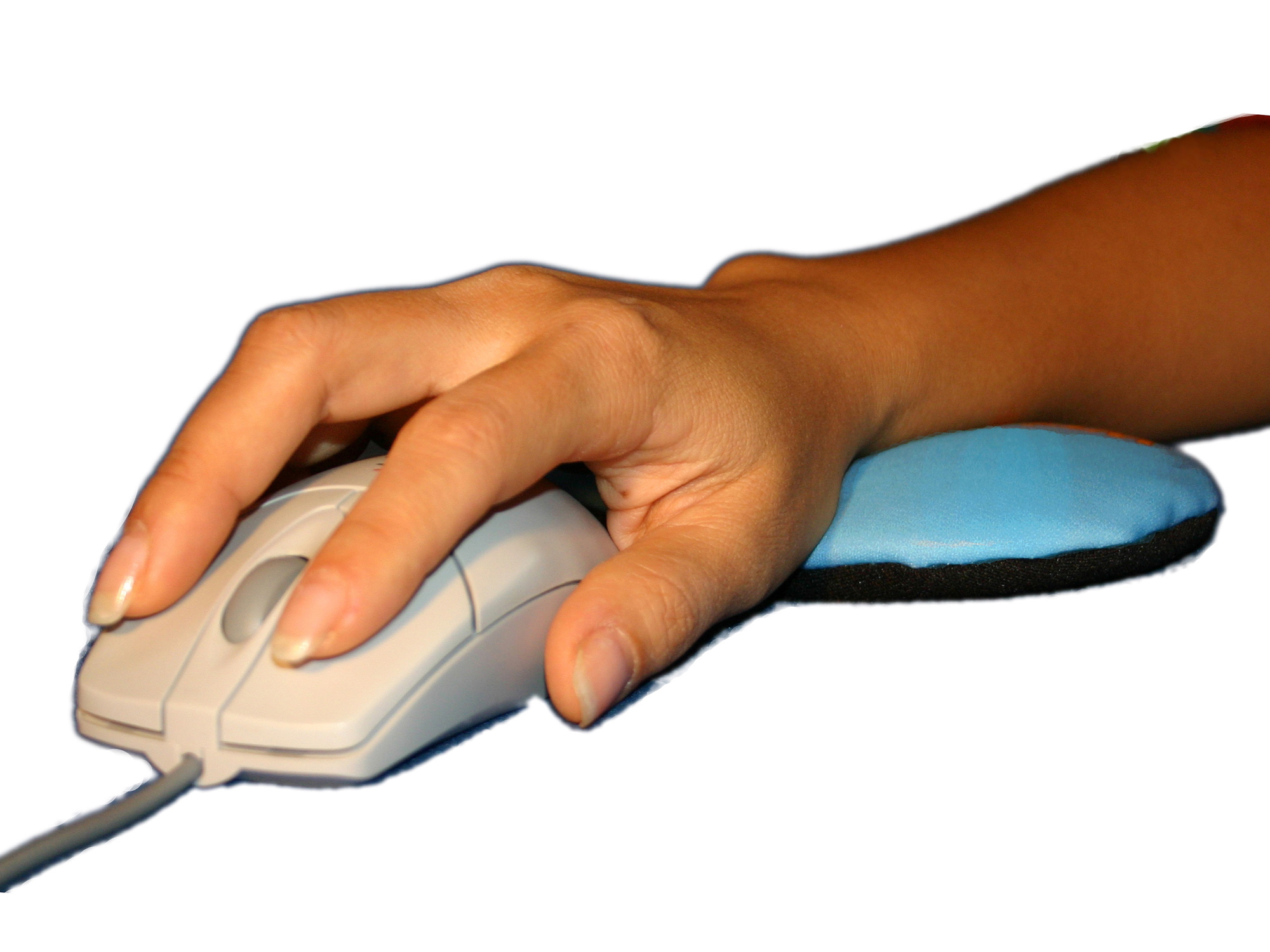 Computer Mouse
LEFT Click
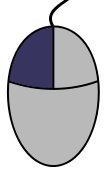 Action!
Action!
Action!

Used most often
RIGHT Click
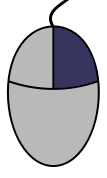 Options!
Scrolling Wheel
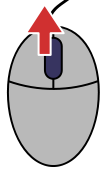 Move up and down.
Computer Mouse Training
GCF Learnfree.org Mouse Tutorial
Jigsaw Puzzle Exercise
The Pointer -- Takes different shapes!
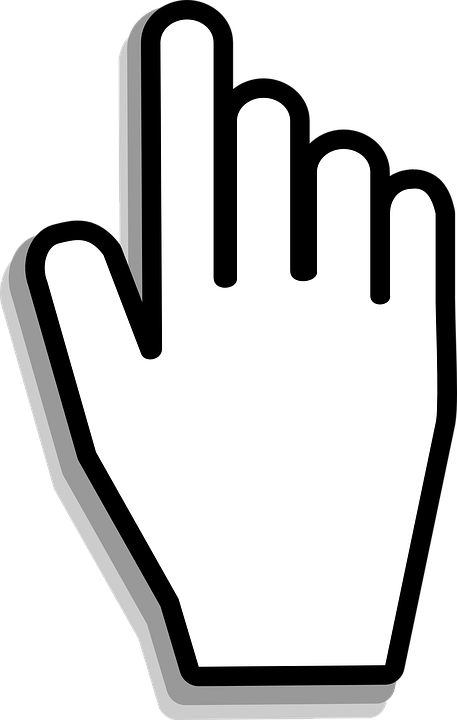 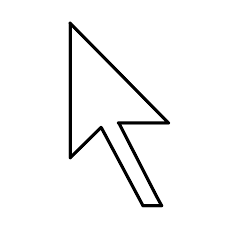 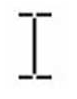 The I-bar
The Arrow
The hand
www.pueblolibrary.org
Single Click vs. Double Click
Single click when selecting in the web browser while on the internet.

Single click when selecting from the window taskbar
Double click on icons on the desktop.

Double click to open files and folders
Mouse
vs.
Mouses
vs.
Mice
Talking about a single mouse:  “mouse”

Talking about two or more:  “mice” or “mouses”.

Great Tip!  Avoid it all together!  Call it “mouse devices”.


What is a Computer Mouse? (2017, May 14). Retrieved August 01, 2017, from https://www.computerhope.com/jargon/m/mouse.htm
Navigating the 
Windows Interface
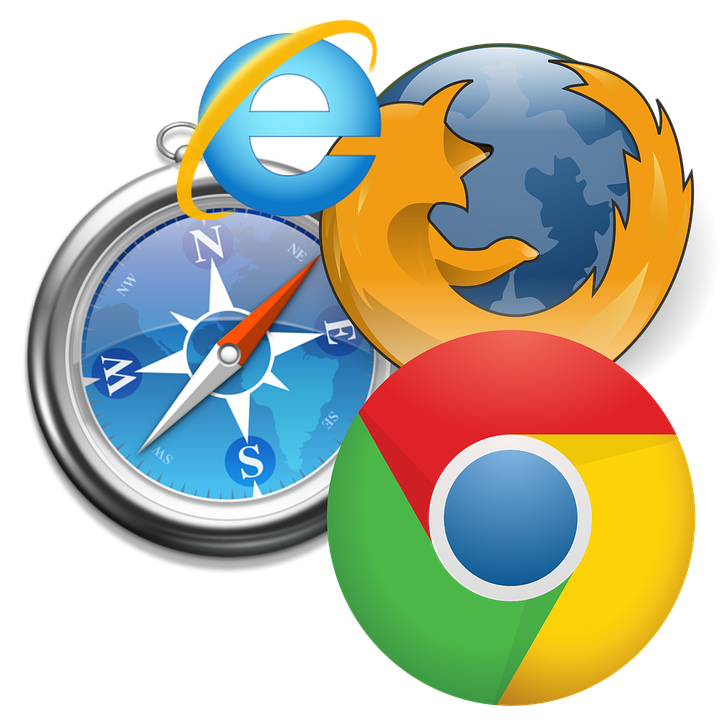 Web Browsers
URL
Uniform Resource Locator
Troubleshooting Tips
Make sure computer is plugged in.

Make sure outlet is working.

Check your surge protector.

Make sure your laptop is charged.
PROBLEM:
Power Button will not start the computer
Close and reopen the app.

Check for software updates.
PROBLEM:
Computer is opening slow.
Ctrl+Alt+Delete -- this will open the Task Manager.

End the task.
PROBLEM:
Application is frozen.
Make sure they are plugged in.

If wireless: may need to replace batteries.
PROBLEM:
Mouse or Keyboard stopped working.
Computer may be sleeping.  Move the mouse to wake up.

Make sure monitor is plugged in.

Make sure computer is connected to monitor.
PROBLEM:
The screen is blank.
Try a different browser.
PROBLEM:
Computer will not load program or upload document.
Try a Google Search
Still can’t find a solution?
Restart Computer
If all else fails...
Lynda.com (PCCLD database)
denverlibrary.org--Denver Public Library Technology Classes
GCF Learnfree.org
Want to learn more?
How to Use the Mouse